schreiben
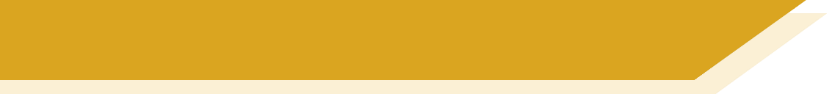 Vokabeln [1/2]
Schreib die Wörter auf Deutsch.
e
n
k
l
ä
r
e
r
g
e
e
g
e
b
n
s
e
r
u
n
a
l
l
e
n
e
i
alone
our
to explain, explaining
gave, given
e
n
h
o
l
f
g
e
e
n
n
e
l
a
u
b
e
r
o
h
i
t
h
r
h
e
W
a
truth
to allow, allowing
helped
without
r
e
i
h
t
h
i
c
e
i
n
n
e
s
h
e
G
c
h
r
e
n
z
ä
h
l
to tell, telling
story, history
her, (to) her, their
(to) them
n
s
h
o
c
u
e
d
j
however
us
[Speaker Notes: Timing: 6 minutes

Aim: To recap vocabulary from set 8.2.2.4, as per the SoW cycle of revisiting.  The first and last letter prompt recall of the word in German.

Procedure:
1. Give students 4 minutes in pairs to write the German word for the English translation.
2. Click to reveal the answers sequentially from left to right.]
Wie heißt … auf Deutsch?
sprechen
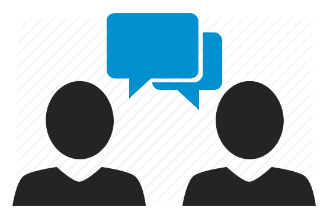 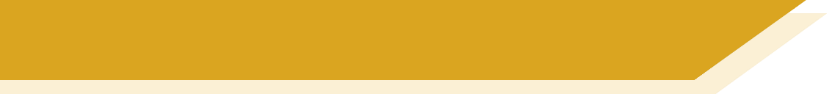 Vokabeln [2/2]
e
n
k
l
ä
r
e
r
g
e
e
g
e
b
n
s
e
r
u
n
a
l
l
e
n
e
i
alone
our
to explain, explaining
gave, given
e
n
h
o
l
f
g
e
e
n
n
e
l
a
u
b
e
r
o
h
i
t
h
r
h
e
W
a
truth
to allow, allowing
helped
without
r
e
i
h
t
h
i
c
e
i
n
n
e
s
h
e
G
c
h
r
e
n
z
ä
h
l
to tell, telling
story, history
her, (to) her, their
(to) them
n
s
h
o
c
u
e
d
j
however
us
[Speaker Notes: Timing: 3 minutes

Aim: To practise oral recall in German of  vocabulary from set 8.2.2.4, as per the SoW cycle of revisiting. 

Procedure:
Partner A turns away from the board.
Partner B asks partner A for the German for the 14 words.  Partner B chooses the order in which to ask.
Encourage use of target language, ‘Ja, richtig!’, ‘fast’ ,‘leider nicht’ , ‘noch mal’. 
Partners swap roles.]
Fonética
escuchar / escribir
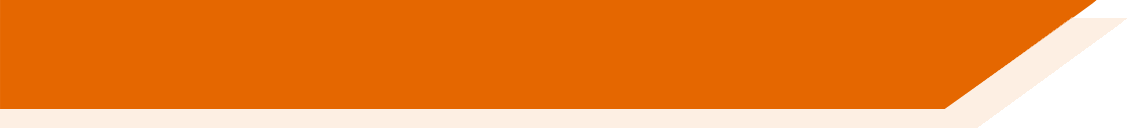 Text
[Speaker Notes: Timing:

Aim:

Procedure:
1.
2.
3.
4.
5.

Transcript:

Word frequency (1 is the most frequent word in Spanish): 
Source: Davies, M. & Davies, K. (2018). A frequency dictionary of Spanish: Core vocabulary for learners (2nd ed.). Routledge: London]
écouter
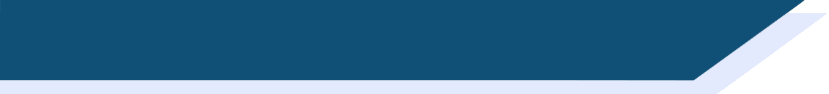 Vocabulaire
Text
[Speaker Notes: Timing:

Aim:

Procedure:
1.
2.
3.
4.
5.

Transcript:

Word frequency (1 is the most frequent word in French): 
Source: Londsale, D., & Le Bras, Y.  (2009). A Frequency Dictionary of French: Core vocabulary for learners London: Routledge.]